Stochastic Modeling of Large-Scale Solid-State Storage Systems: Analysis, Design Tradeoffs and Optimization
Yongkun Li, Patrick P. C. Lee and John C.S. Lui
The Chinese University of Hong Kong, Hong Kong
Sigmetrics’13
1
SSD Storage is Emerging
Solid-state drives (SSDs) are widelyadopted in data centers
Examples: EMC XtremIO Array, NetApp Sandisk, Micron P420m
Pros of SSDs:
High I/O throughput, low power, high reliability
Cons of SSDs:
Wear-out
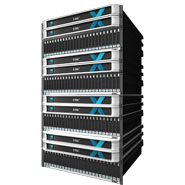 EMC XtremIO [Source: http://www.crn.com]
2
How SSDs Work?
Organized into blocks
Each block has 64 or 128 pages of size 4KB each
Three basic operations: read, write, erase
Read, write: per-page basis
Erase: per-block basis
Out-of-place write for updates:
Write to a clean page and mark it as valid
Mark original page as invalid
3
How SSDs Work?
Garbage collection (GC) needed to reclaim clean pages
Choose a block to erase
Move valid pages to another clean block
Erase the block

Challenges:
Blocks can only be erased a finite number of times
SLC: 100K; MLC: 10K; 3-bit MLC: several K to several hundred
When a block reaches the limit, it wears out
Bit error rates increase as blocks wear down
2. erase
Block A
Block A
0
1
2
1. write
Block B
Block B
0
2
Before GC
After GC
4
Motivation
Design tradeoff of GC algorithms
Minimizing cleaning cost 
reclaim the block with smallest number of valid pages
improve I/O throughput and minimize write amplification
Maximizing wear-leveling 
erase all blocks as evenly as possible
improve durability
Problems
How to model the performance-durability tradeoff of GC algorithms?
How to parameterize a GC algorithm to adapt to different tradeoff requirements?
5
Our Work
Develop a Markov model to characterize I/O dynamics
Use mean-field analysis to derive asymptotic steady state
Develop an optimization framework to analyze the tradeoff
Propose a tunable GC algorithm which operates along the optimal tradeoff curve
Conduct trace-driven simulations on DiskSim with SSD add-ons
Construct an analytical model that characterizes tradeoff between cleaning cost and wear-leveling for a general class of GC algorithms
6
Related Work on GC
Empirical analysis:
Agrawal et al. (USENIX ATC08) addressed tradeoff between cleaning cost and wear-leveling in GC 
Theoretical analysis on GC:  focus on write amplification
Hu et al. (SYSTOR09), Bux et al. (Performance10), Desnoyers (SYSTOR12): model different greedy algorithms on GC 
Benny Van Houdt (Sigmetrics13) also models write amplification of GC algorithms using mean field technique
Our work analyzes performance tradeoff of different GC algorithms, with more general access pattern and address mapping; also conducts trace-driven simulations
7
Markov Model
0
1
2
8
I/O Dynamics
2. erase
Block A
Block A
0
1
2
1. write
Block B
Block B
0
2
Before GC
After GC
9
[Speaker Notes: Note: In our work, we assume that when reclaim a block, the valid pages in the block are reallocated to a NEW block
PS: For page level address mapping, even if there is a write frontier, and all writes are
directed to the frontier, which makes the system evolves in a deterministic way, in a long term, we can still analyze it in probabilistic way.]
I/O Dynamics
Before
0
1
2
After
0
1
2
3
Before
0
1
2
After
0
1
2
10
[Speaker Notes: We focus on the flash level I/O here]
State Transition
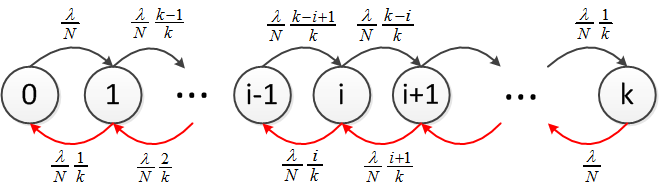 State transition of a block
11
[Speaker Notes: We consider accesses in physical address space.]
State Transition
12
[Speaker Notes: NOTE: 
The state space of n^N(t) is large, so it is difficult to derive n^N(t), we use mean field analysis.
When we use mean field analysis, our goal is to derive the occupancy measure
M^N(t) instead of n^N(t). The occupancy measure M^N(t) is a continuous vector.]
Mean Field Analysis
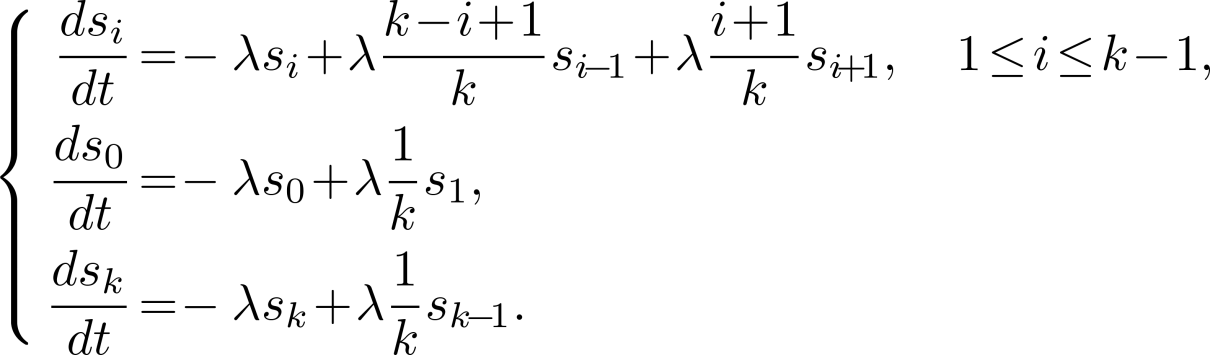 Proof in technical report.
13
Steady-State Solution
Proof in technical report.
14
General Access Pattern
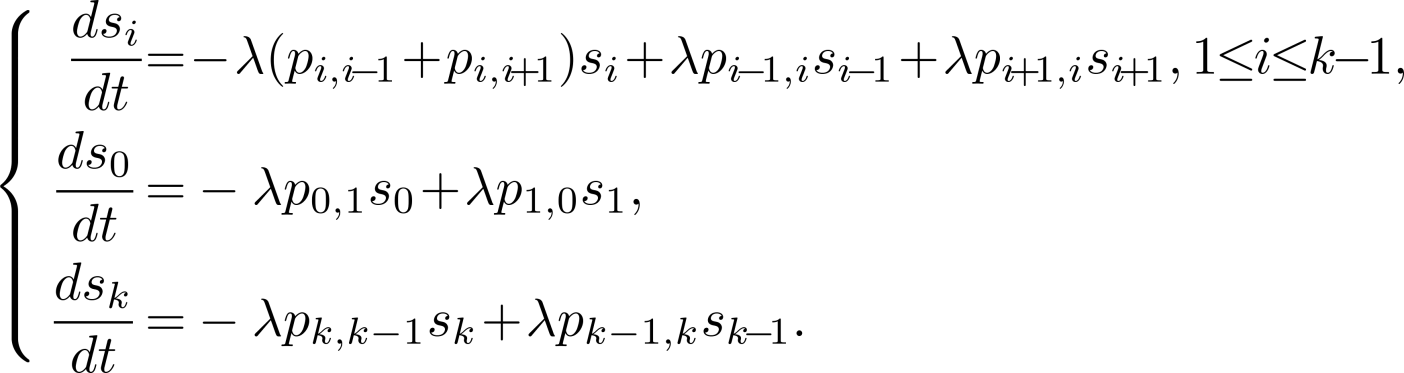 15
Performance Metrics
16
[Speaker Notes: Using pi as input, choose w_i that minimizes cleaning cost or maximizes wear leveling]
Tradeoff Analysis
17
Tradeoff Analysis
18
Tradeoff Analysis
Solution
Optimal tradeoff
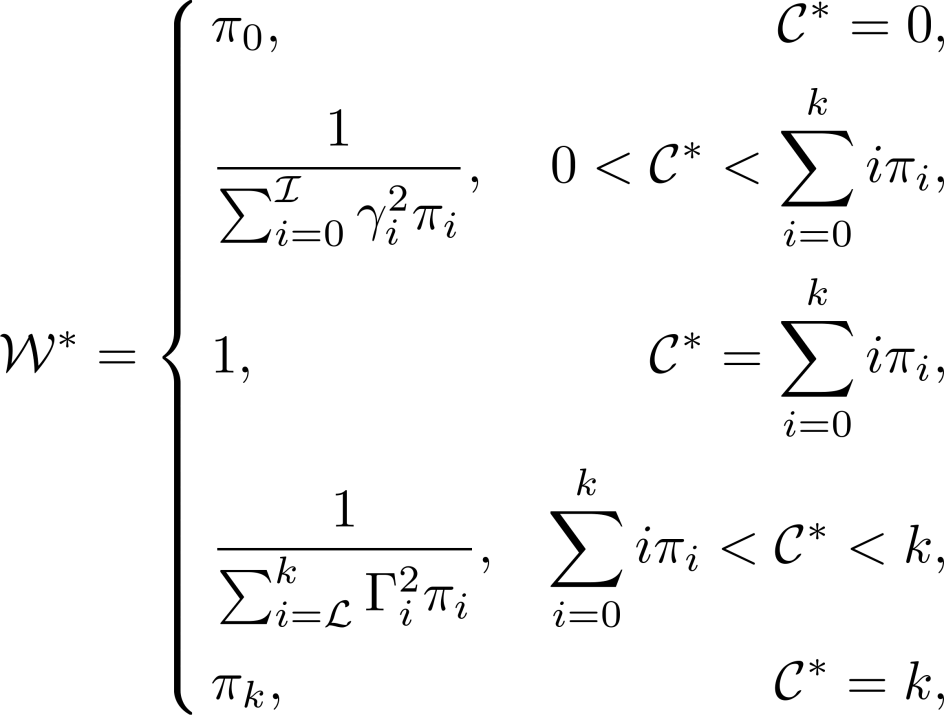 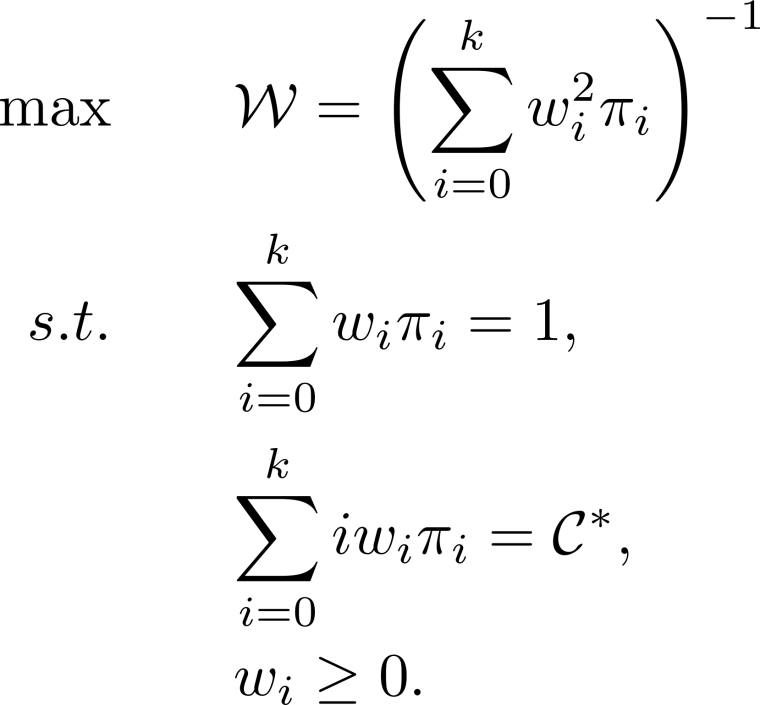 tradeoff
Greedy algorithm
minimizes cleaning cost
Random algorithm
maximizes wear-leveling
19
[Speaker Notes: Identify the full design space of GC algorithms

NOTE: Due to the symmetric nature, we are not interested in the cases when C^* > \sumi\pi_i . So random and greedy stand for two extreme points in the tradeoff curve.
The symmetric phenomenon can be viewed from the figure shown in our paper.]
Randomized Greedy Algorithm
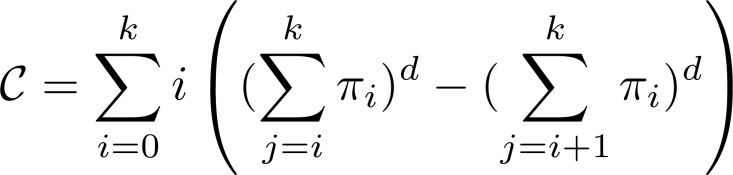 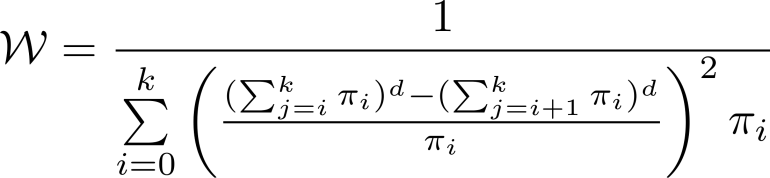 20
MD Mitzenmacher, “The Power of Two Choices in Randomized Load Balancing”, 1996
Numerical Results
Performance tradeoff
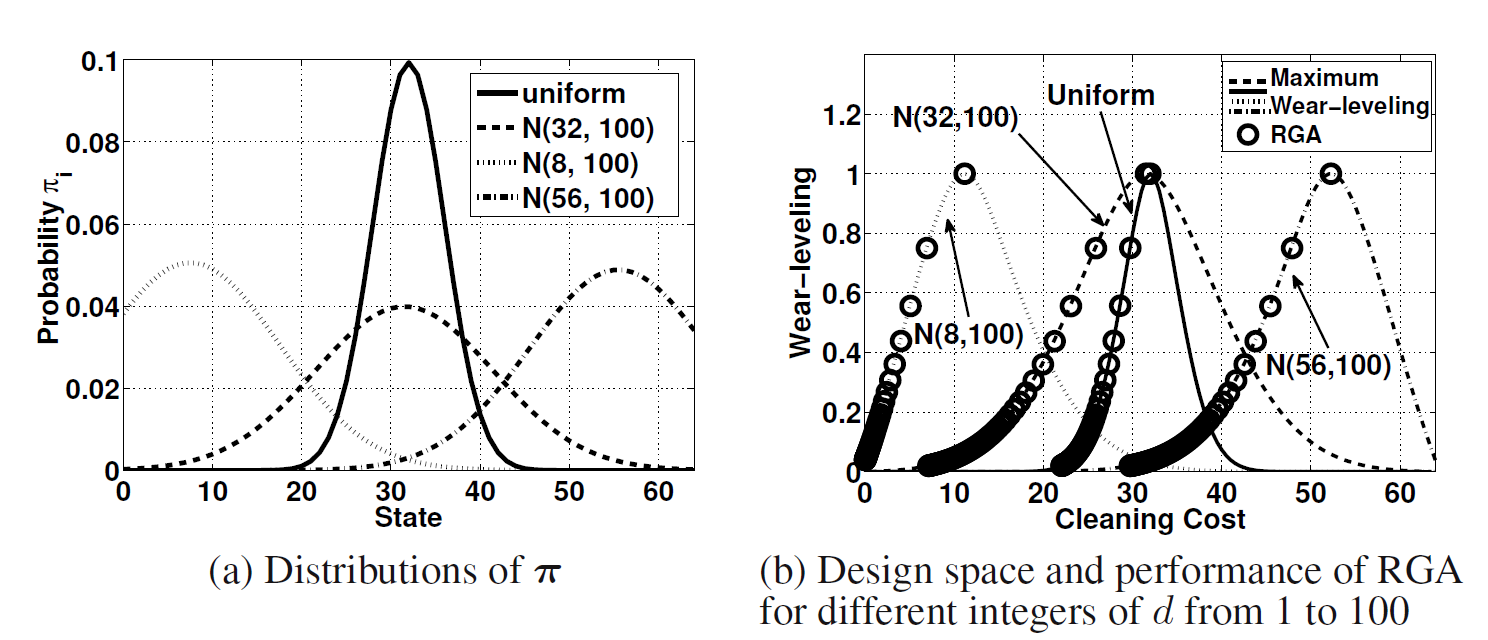 Tradeoff indeed exists for GC algorithms
RGA operates along the optimal tradeoff curve
21
Experimental Results
Environment: DiskSim with SSD add-ons
System configuration
32GB SSD with 8 flash chips, with 16,384 physical blocks each
GC is performed independently in each chip
Each block has 64 pages of size 4KB each
15% storage space preserved
Threshold for triggering GC: free blocks less than 5%
Datasets
Financial, Webmail, Online and Webmail+Online
Write intensive (around 80% write requests)
22
Cleaning Cost & Wear-leveling
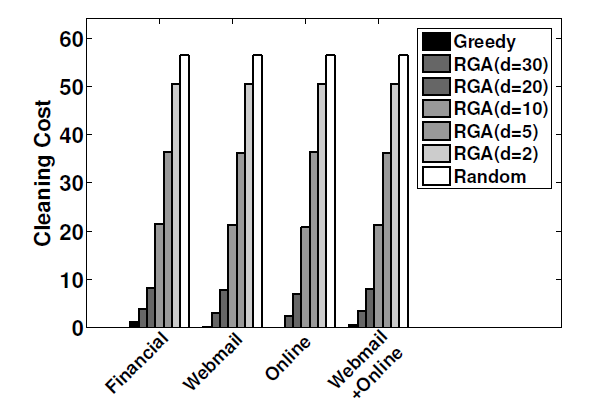 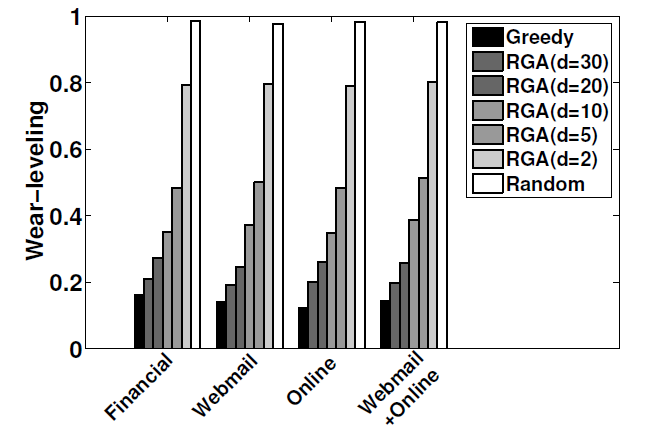 Greedy algorithm has the lowest cleaning cost and random algorithm achieves the highest wear-leveling
RGA balances the tradeoff
See our paper for I/O throughput and durability results
23
[Speaker Notes: Note: Reason why the cleaning cost could be so small: In this simulation, the address space is much smaller than the SSD capacity (the whole logical space), and the locality of the workload is also high (which means that only a small fraction of addresses are 
accessed very frequently), so when GC is triggered every time, the block which is selected by GC contains very small number of valid pages (0 in many times).

Workload statistics:
All are write intensive (around 80% write requests).
Financial is random write dominant (sequential ratio is less than 1%)
Other three are sequential write dominant (sequential ratio is bigger than 70%)]
Summary
Propose a stochastic model that characterizes tradeoff between cleaning cost (performance) and wear-leveling (durability) of GC algorithms in SSDs
Random algorithm and greedy algorithm stand for the two extreme points in the tradeoff curve
Propose a randomized greedy algorithm that operates on the optimal tradeoff curve
Conduct extensive trace-driven simulations
Future work:
Hot/cold separation, address mapping, RAID reliability
24